Fachbereich IngenieurwissenschaftenMaster-Studiengang Bio- und Umwelttechnik Hochschule RheinMain / Firmenname (8 mm = 32 pt) Titel der Masterthesis (9 mm = 36 pt, fett)gegebenenfalls Untertitel (7 mm = 28 pt, fett) Name der/des Absolventin/en (7 mm = 28 pt, fett)
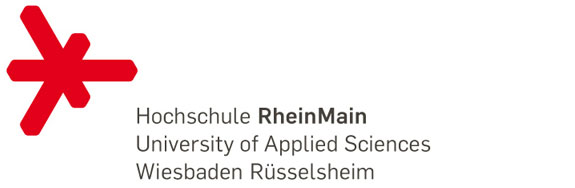 Format: DIN A2 =  420 mm x  594 mm, farbig, Hoch- und Querformat möglich

Max. Kopfhöhe 15 cm
Rand rechts und links 1,5 cm
Schriftart:	z.B. ARIAL, Größe  6 mm = 24 pt
Referent(in): ….; 
                      ….
Bachelor-Studiengang Umwelttechnik / Master-Studiengang Bio- und Umwelttechnik 

Merkblatt zur Postervorlage 
Ein Poster soll in übersichtlicher, verständlicher und möglichst attraktiver Form neue Forschungsergebnisse vorstellen. Das erfordert eine andere Darstellungsform als eine gedruckte Veröffentlichung z.B. in einer Fachzeitschrift. Dazu brauchen nicht alle Einzelheiten, sondern nur das Wichtigste dargestellt werden. Dies zu identifizieren und klar darzustellen ist ebenfalls eine wissenschaftliche Leistung. 

Gliederung: 
- Aufgaben- und Problemstellung im Umfeld bisheriger Arbeiten 
- Vorgehensweise und Durchführung 
- Methodik mit den wesentlichen Ergebnissen 
- Diskussion der Ergebnisse und Schlussfolgerungen 
- Zusammenfassung 

Formatvorgaben: 
Poster-Format: DIN A 2, farbig, Hoch- und Querformat möglich 
(Vorschlag: erstellen Sie das Poster in PowerPoint, nicht in Word) 
Max. Kopfhöhe 15 cm 
Rand rechts und links 1,5 cm 
Schriftart: z.B. ARIAL, Größe 6 mm = 24 pt für Standardtext 
Kein Fließtext, sondern gegliederte Aufzählungen 
Diagramme und Tabellen so groß dimensionieren, dass die Beschriftung mit 6 mm-Schrift sinnvoll möglich ist 
Messpunkte, Balken u.ä. genügend groß 

Hinweis zum Sperrvermerk: 
Sollte auf der Arbeit ein Sperrvermerk liegen, wäre es schön, wenn das Poster so gestaltet würde, dass es ohne diese Sperre auskommt und auf der Absolventenfeier ausgehängt werden darf. 
Für den Aushang muss dann die Genehmigung im Sekretariat gemeldet werden. 


Postervorlage Umwelttechnik / Bio- und Umwelttechnik   Version 3/17